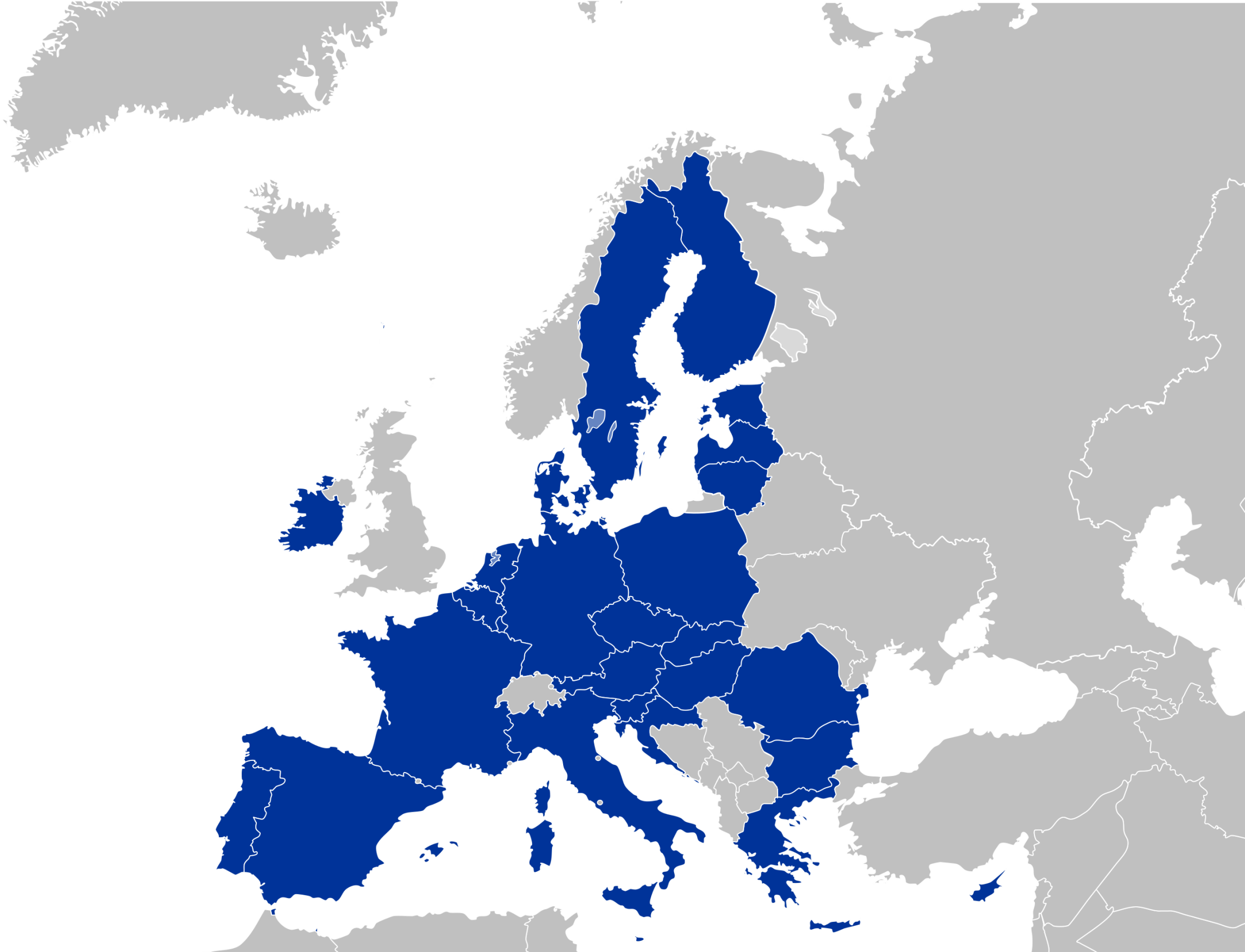 Countries in the EU by population (2024)
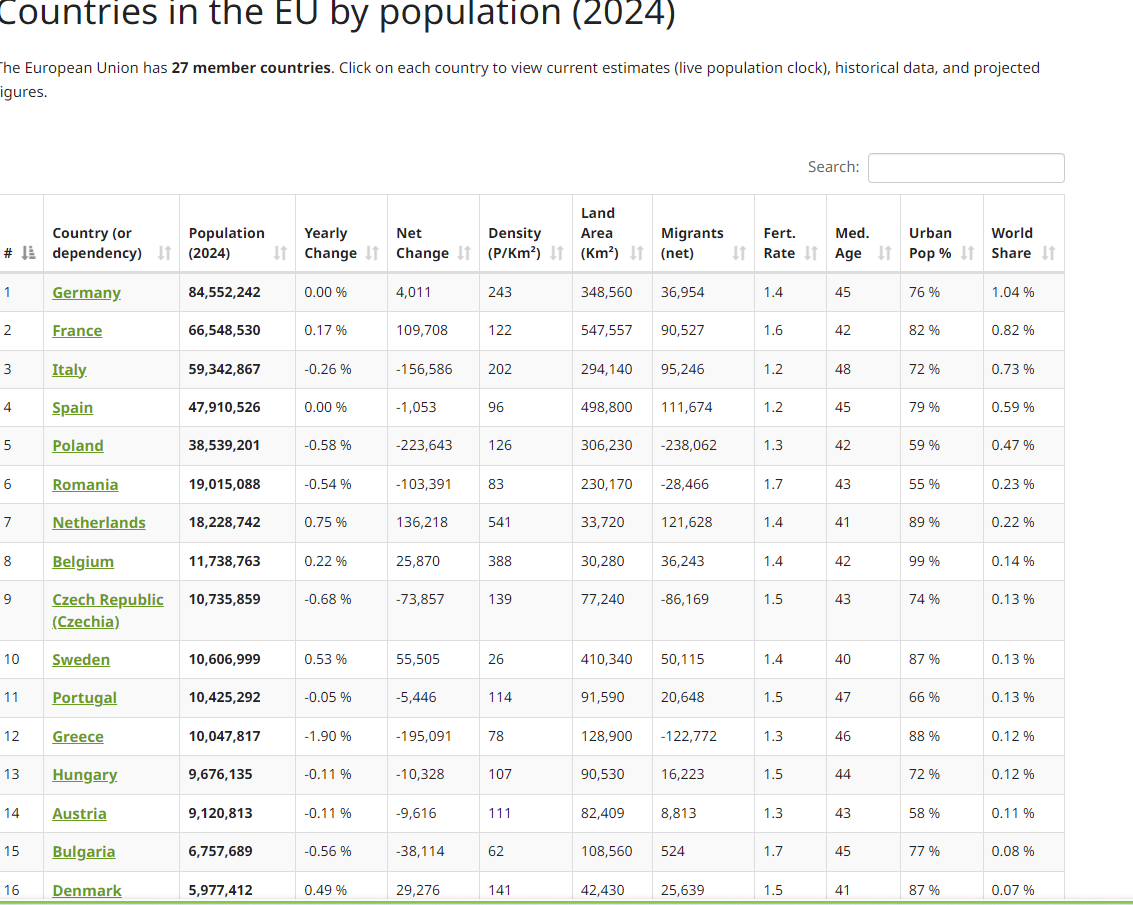 Gross Domestic Product (GDP) of European Union member states in 2023 (in trillions of Euros), EU/27, CZ/13th
GDP per capita, 2023
EU=100%, CZ=91%EU/27, CZ/14th
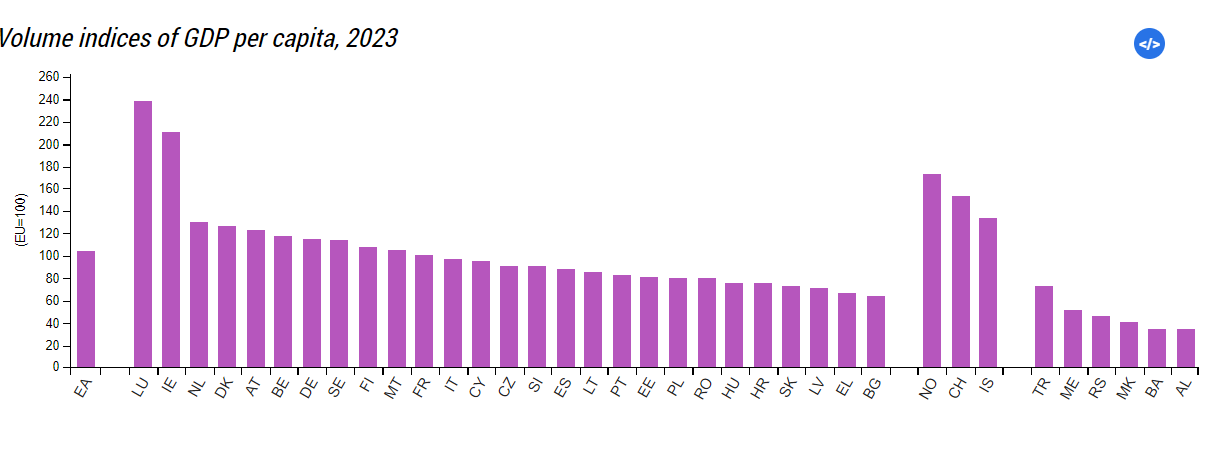 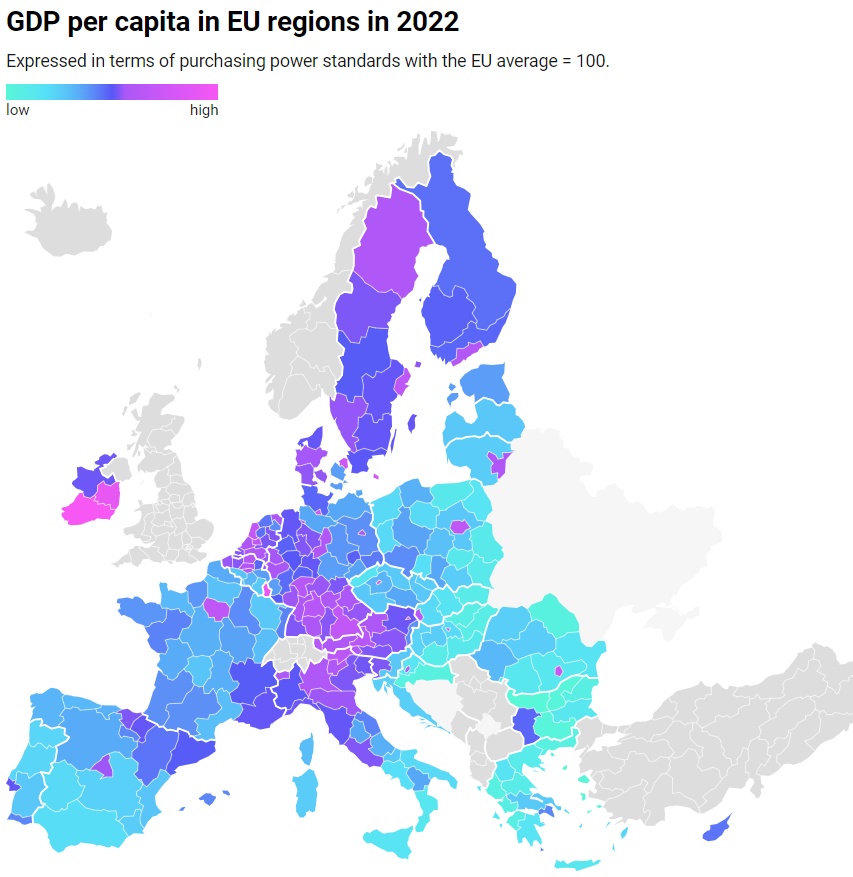 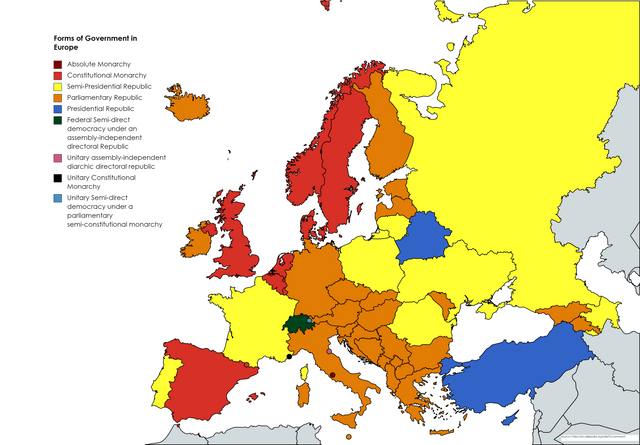 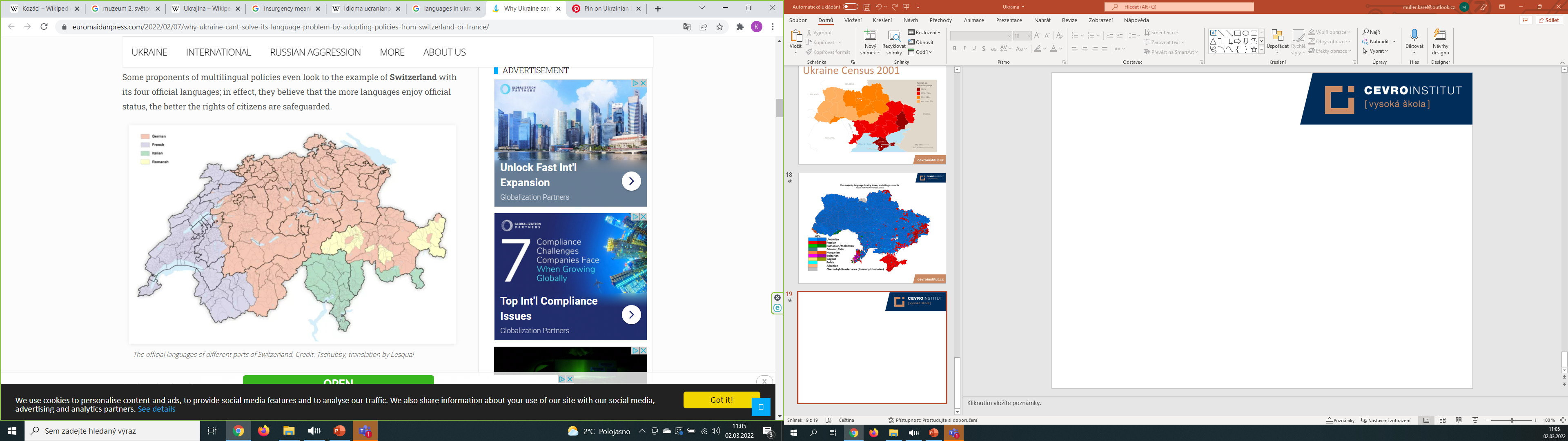 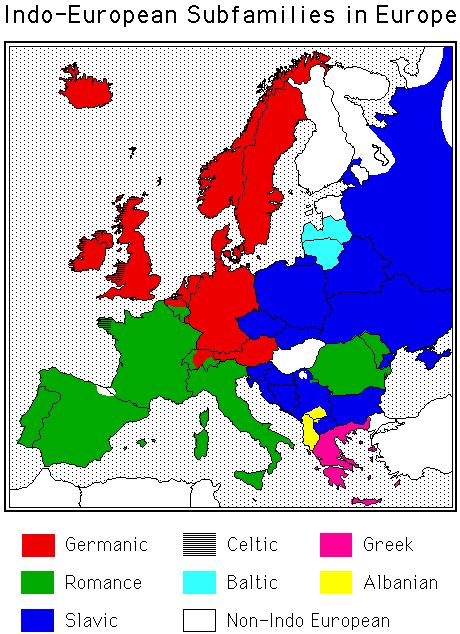 Belief in God in the EU/Religious in Europe
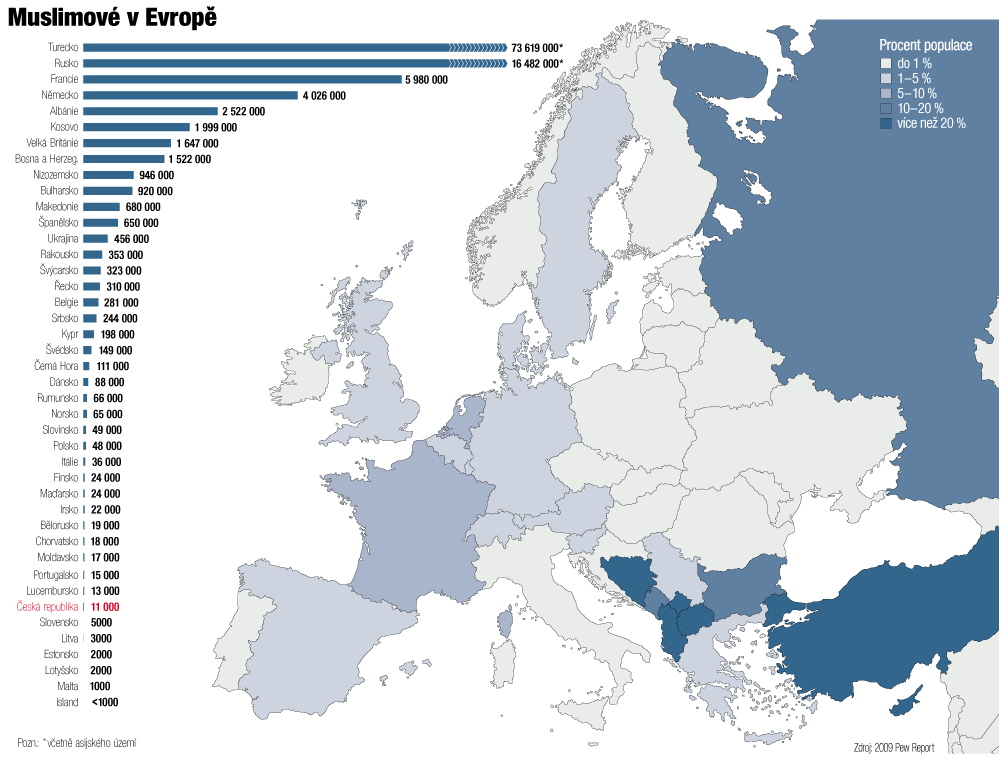 EUROPE in 1800 and 1900
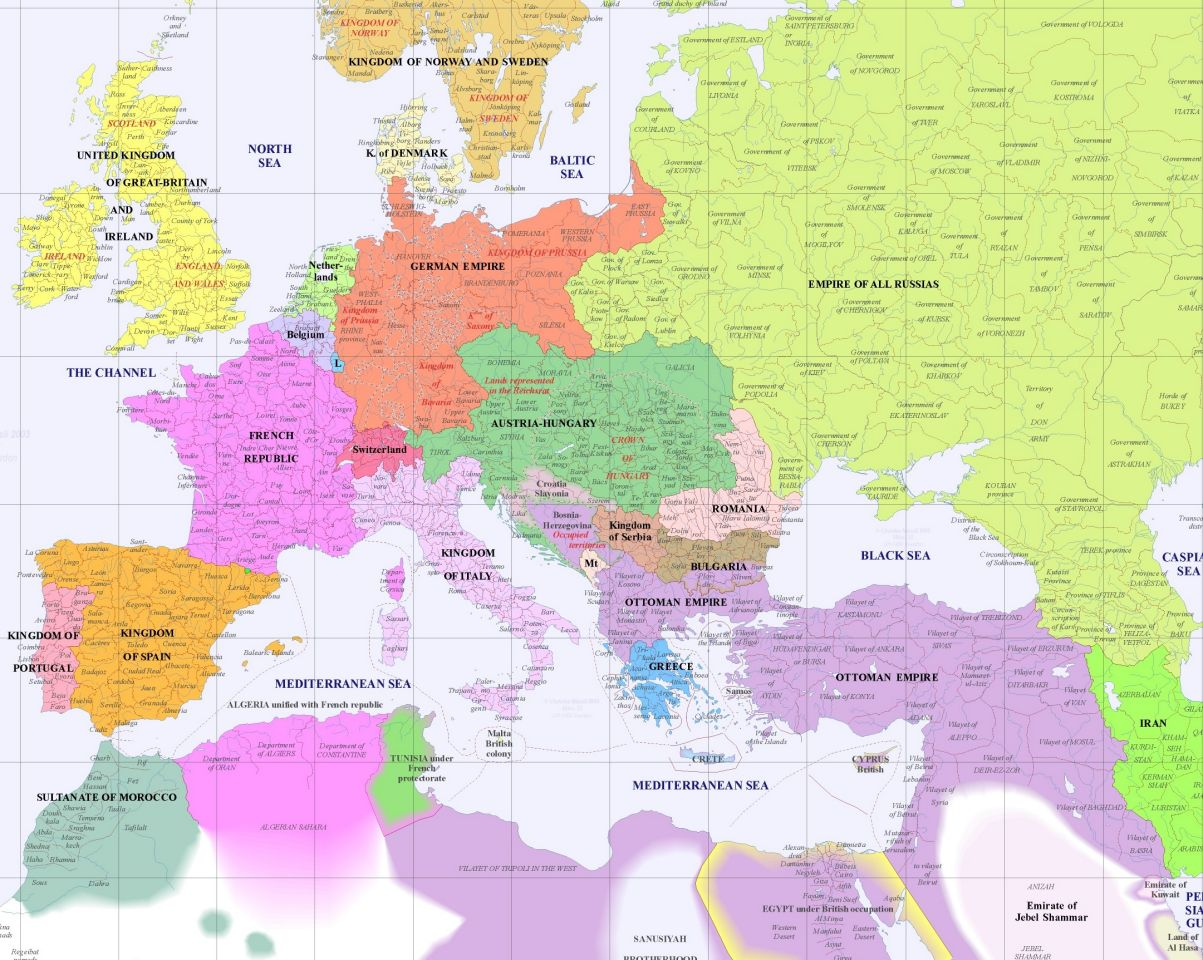 Ukraine Census 2001
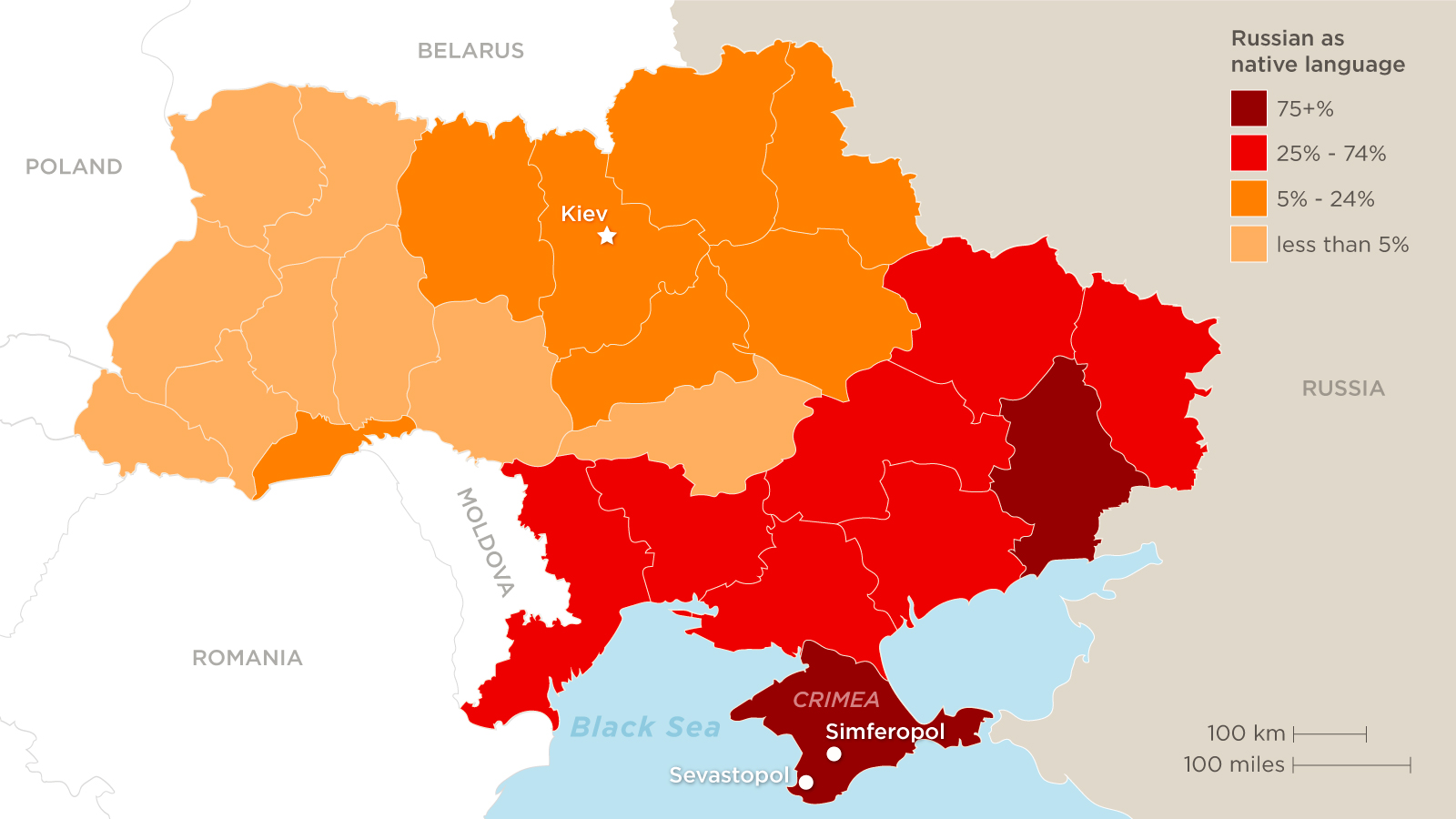 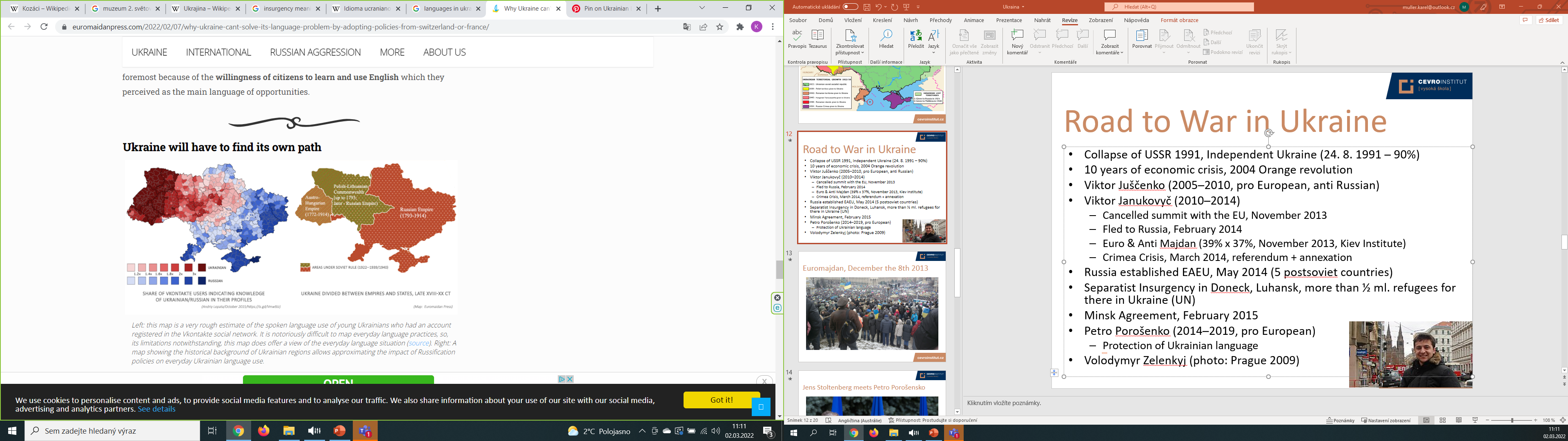